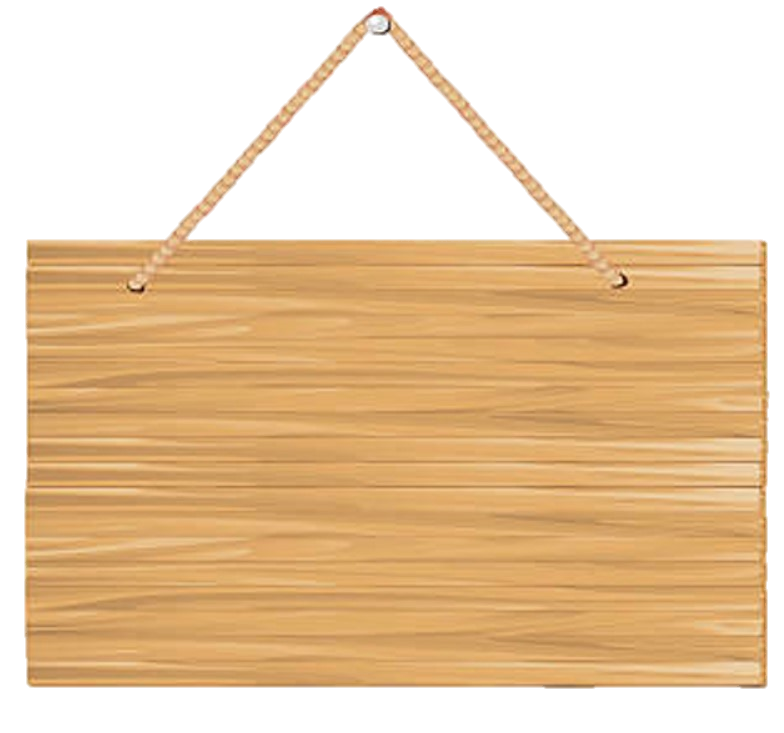 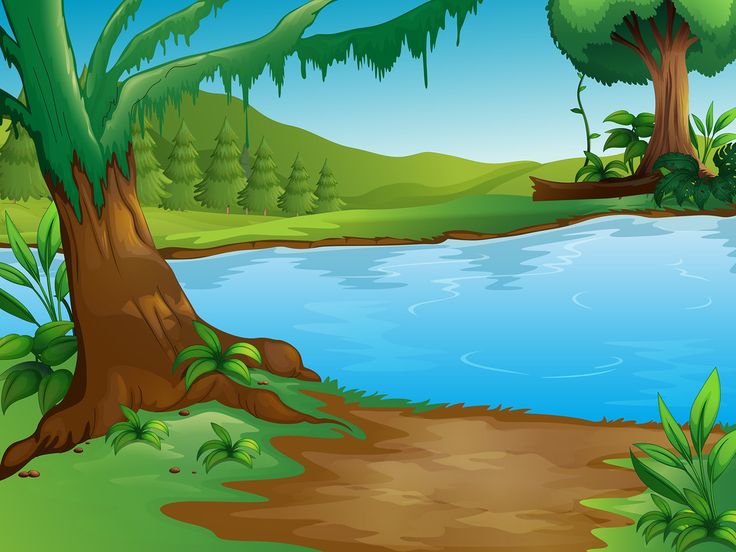 AI NHANH HƠN
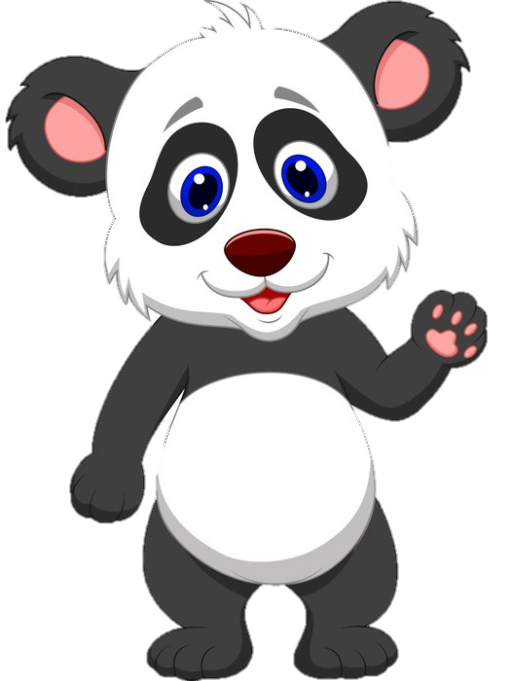 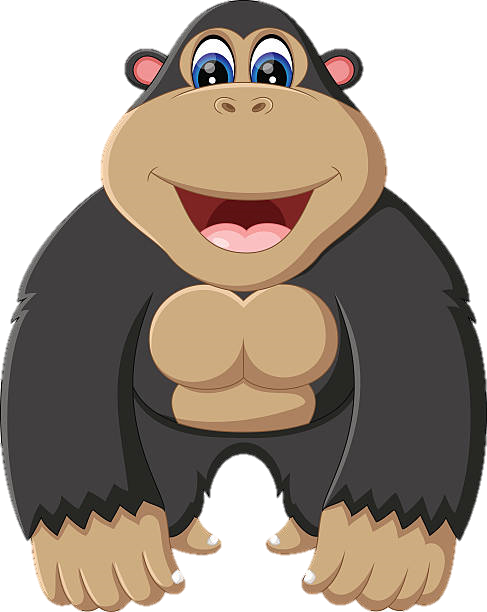 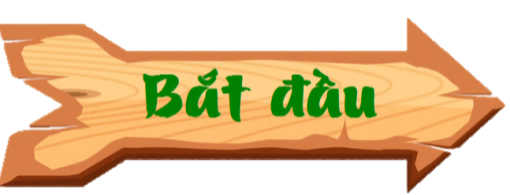 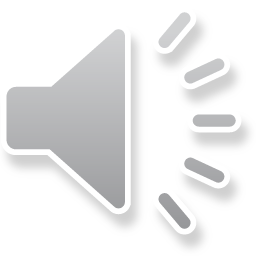 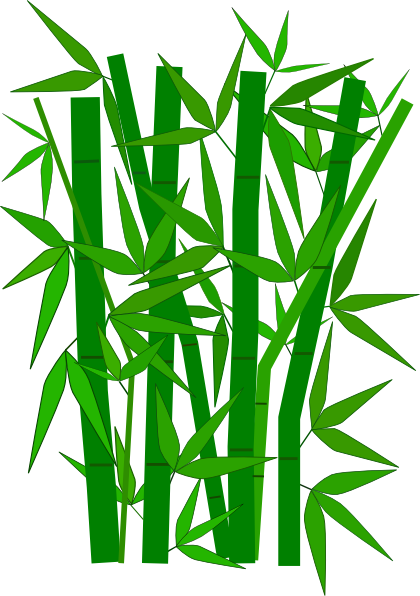 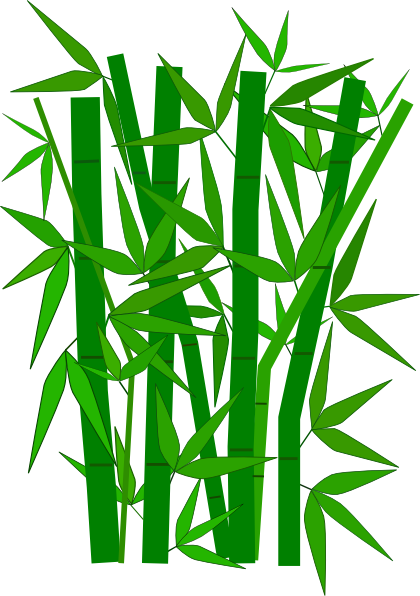 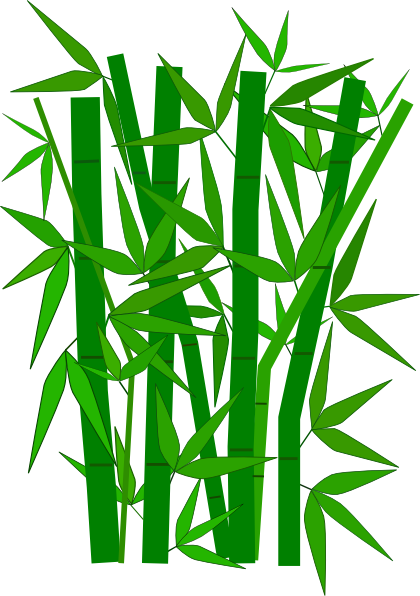 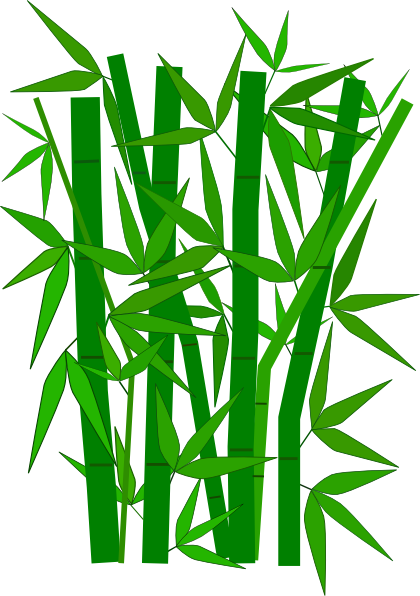 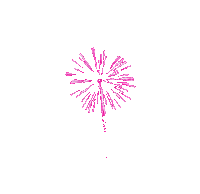 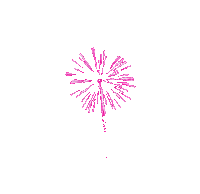 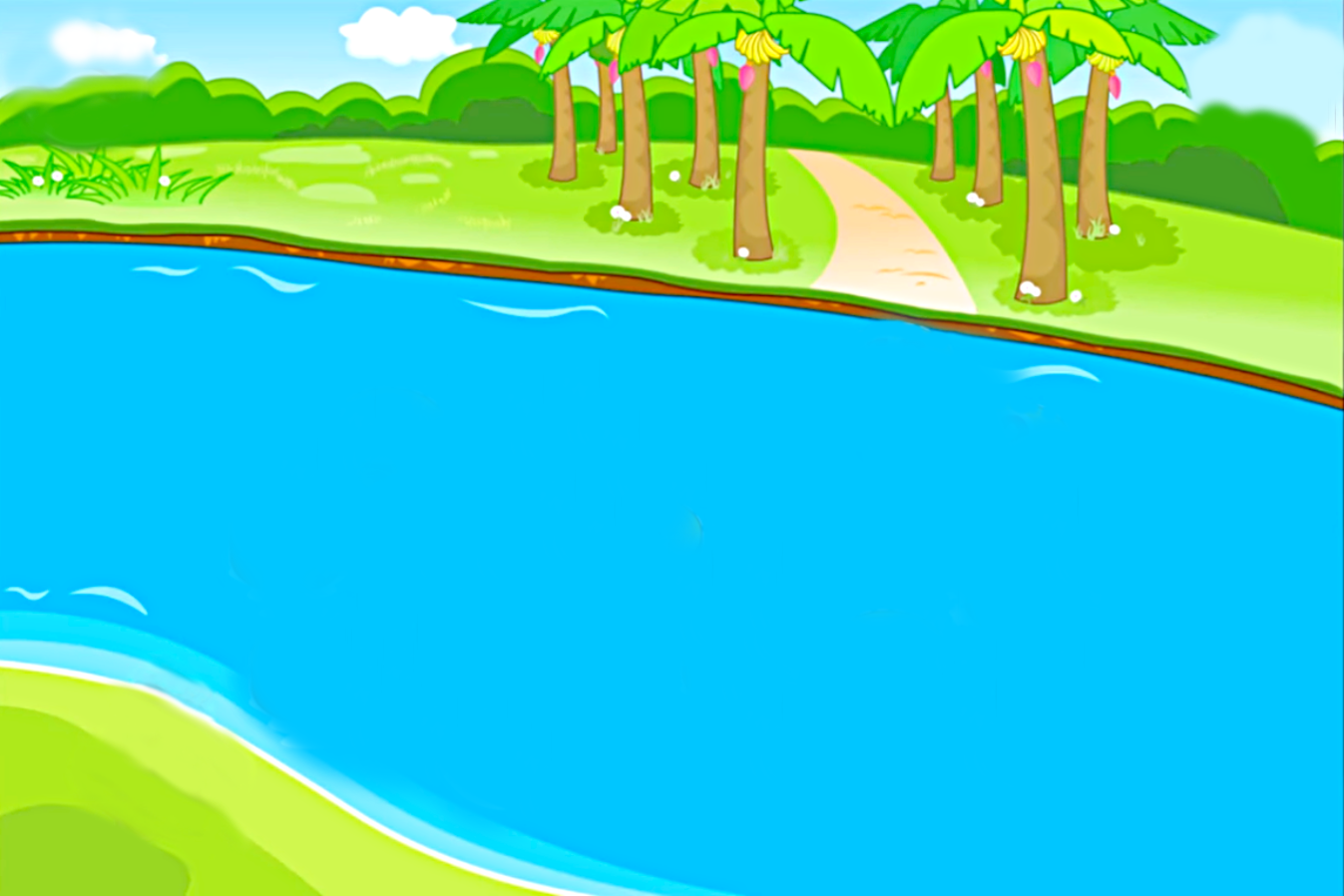 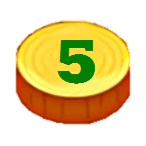 CHÚC MỪNG
CHÚC MỪNG
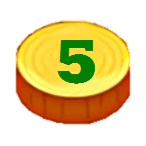 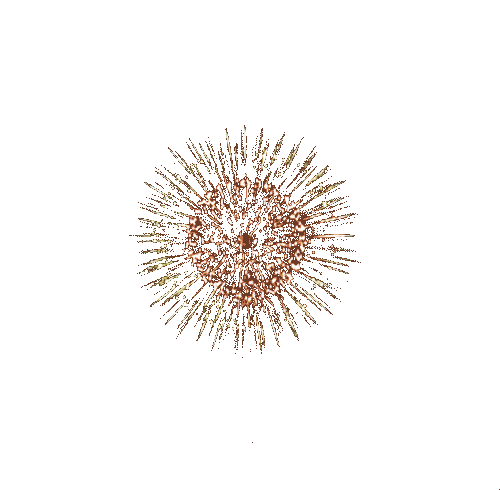 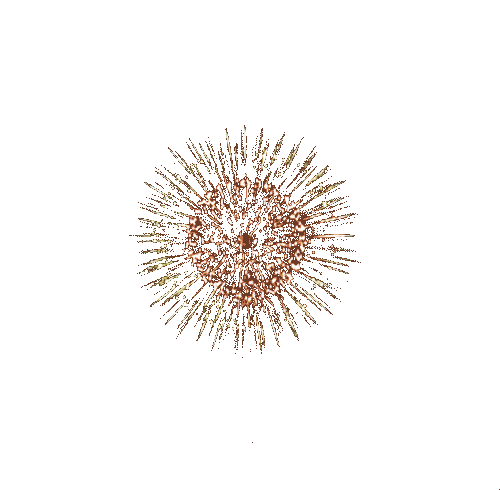 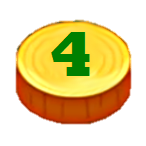 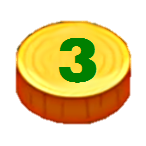 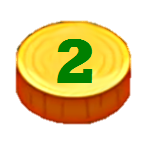 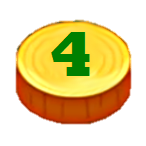 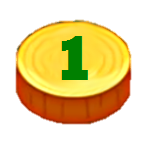 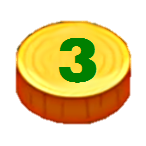 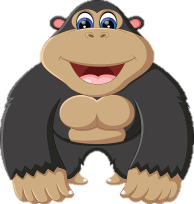 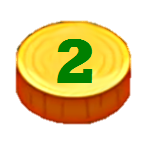 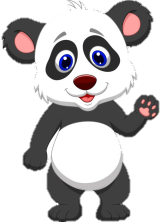 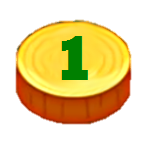 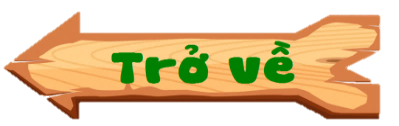 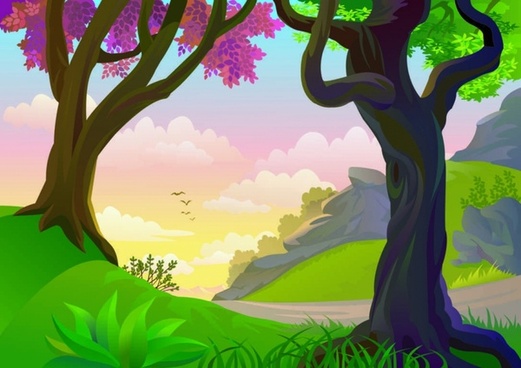 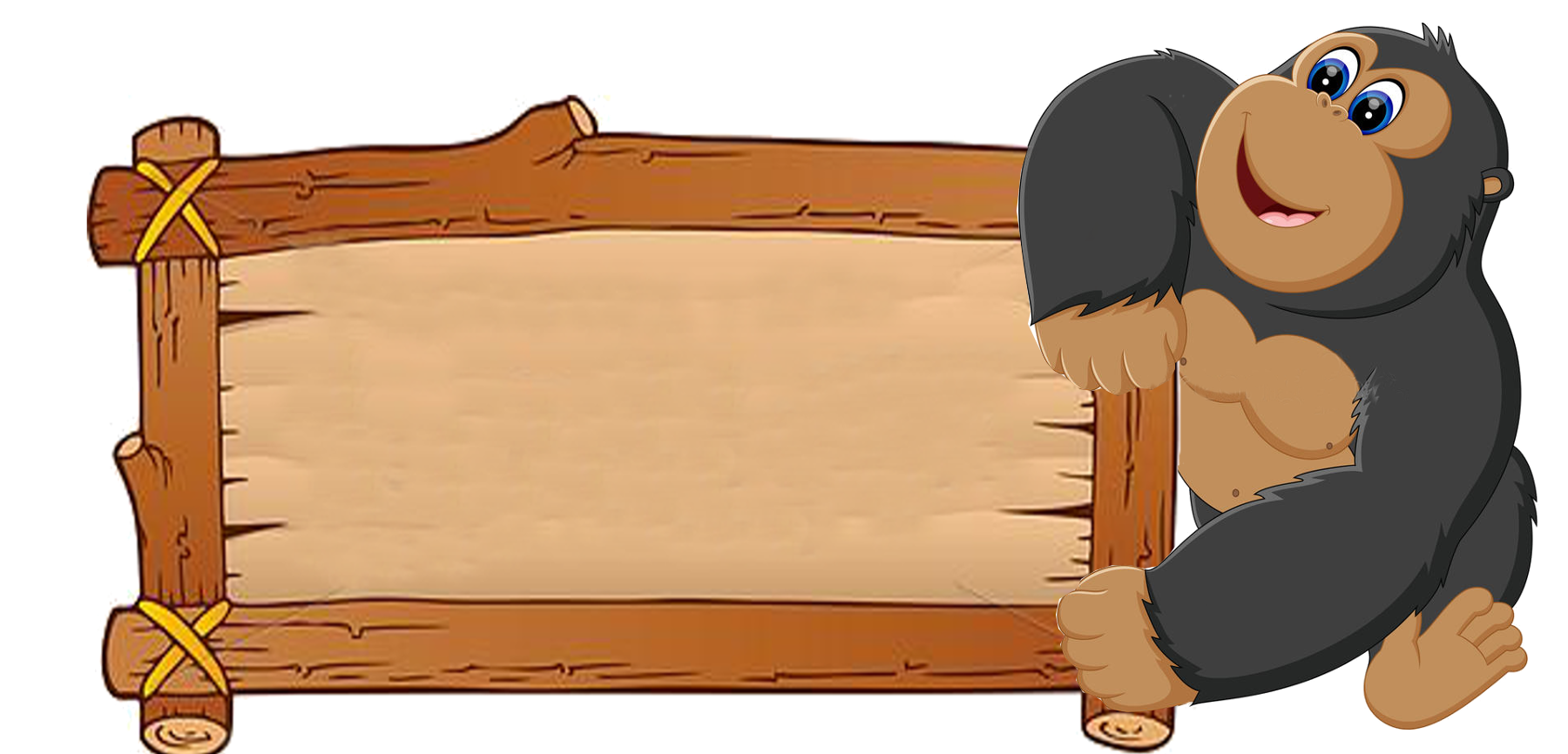 ba
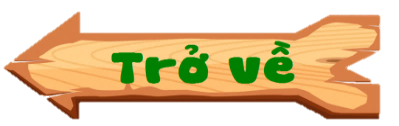 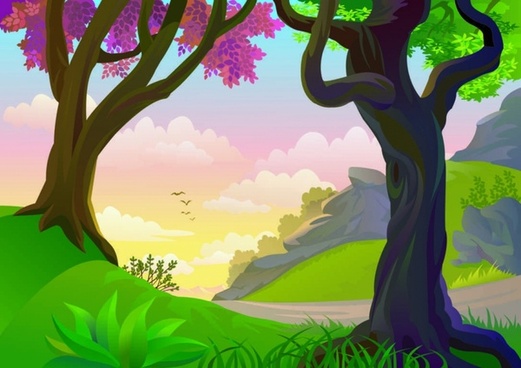 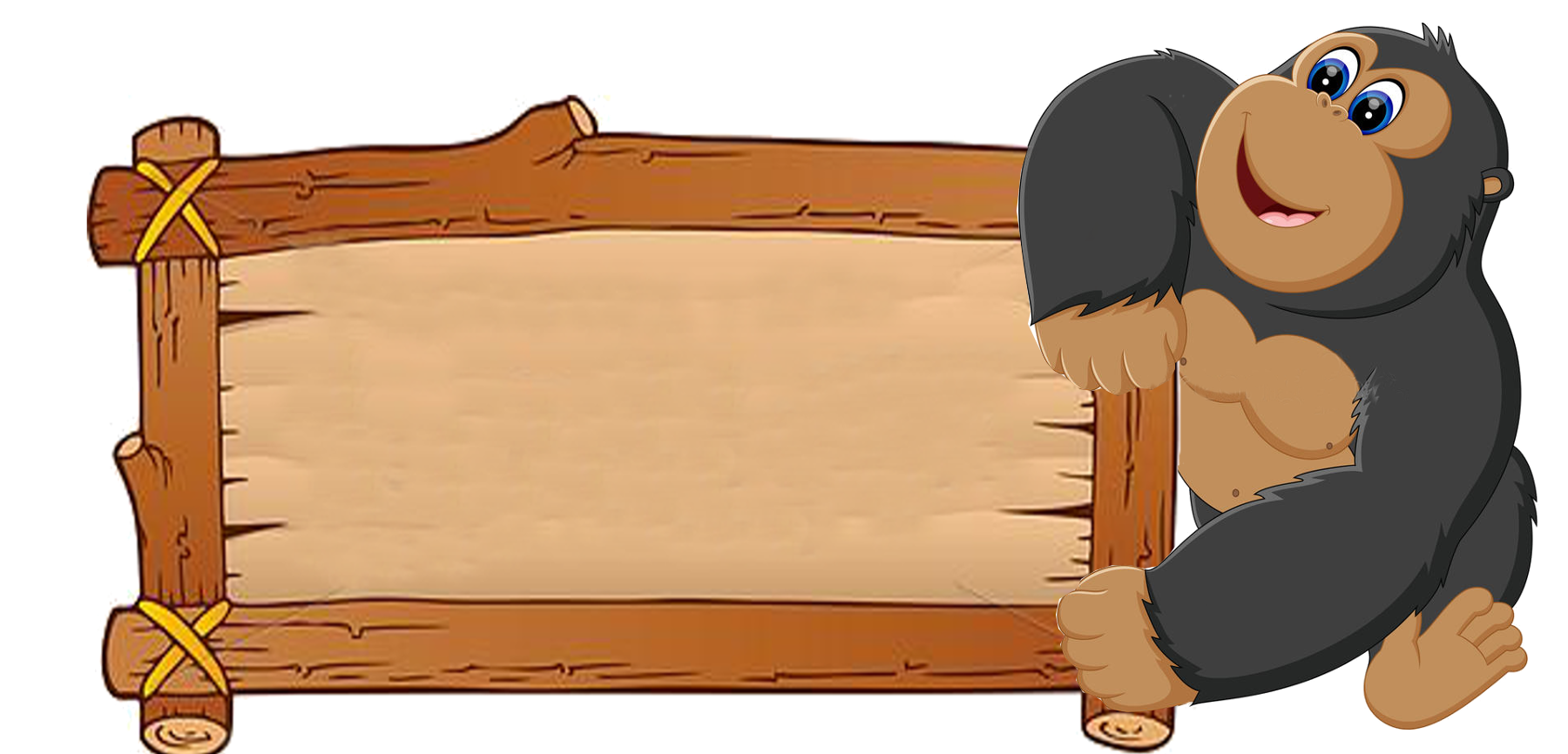 c
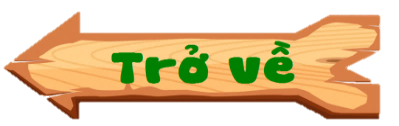 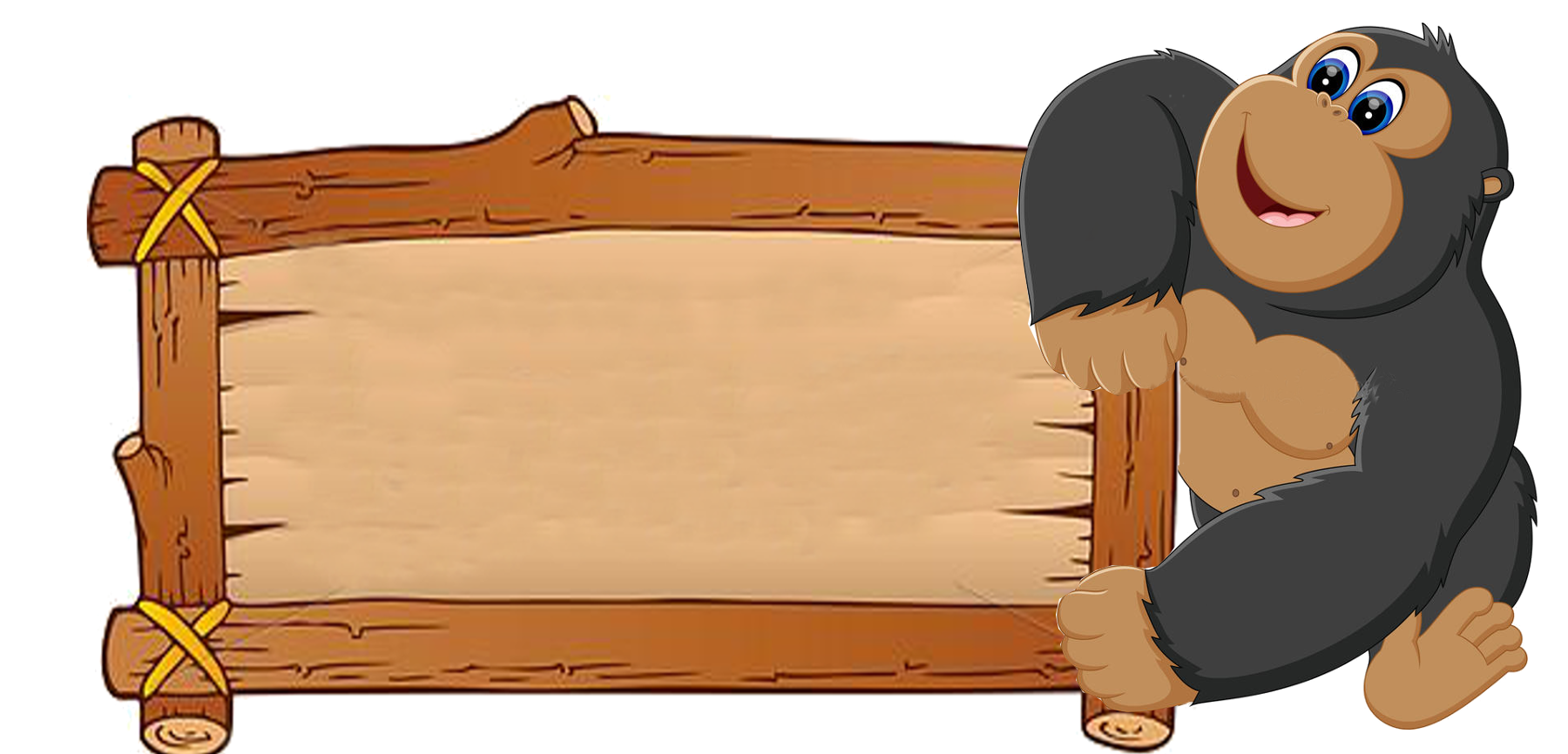 b
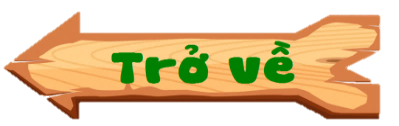 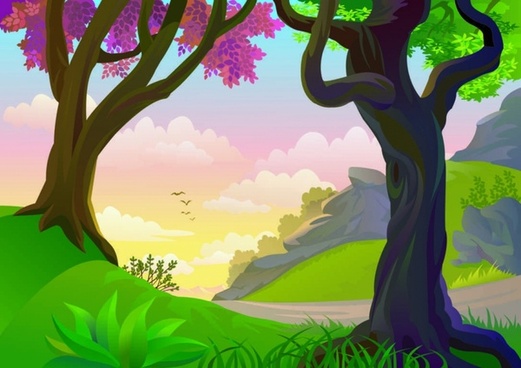 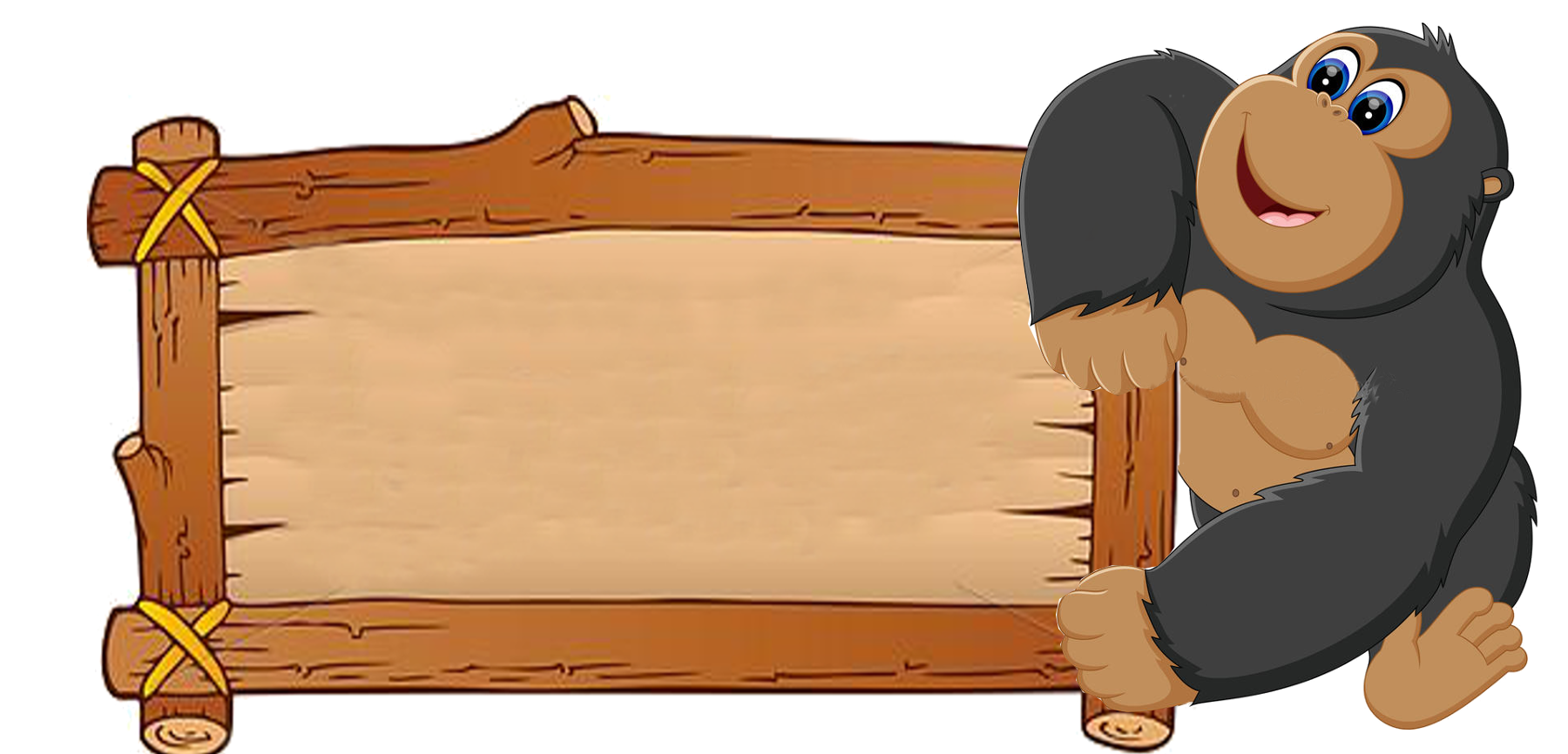 cá
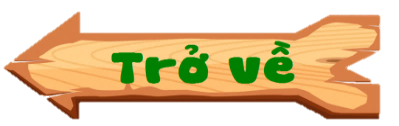 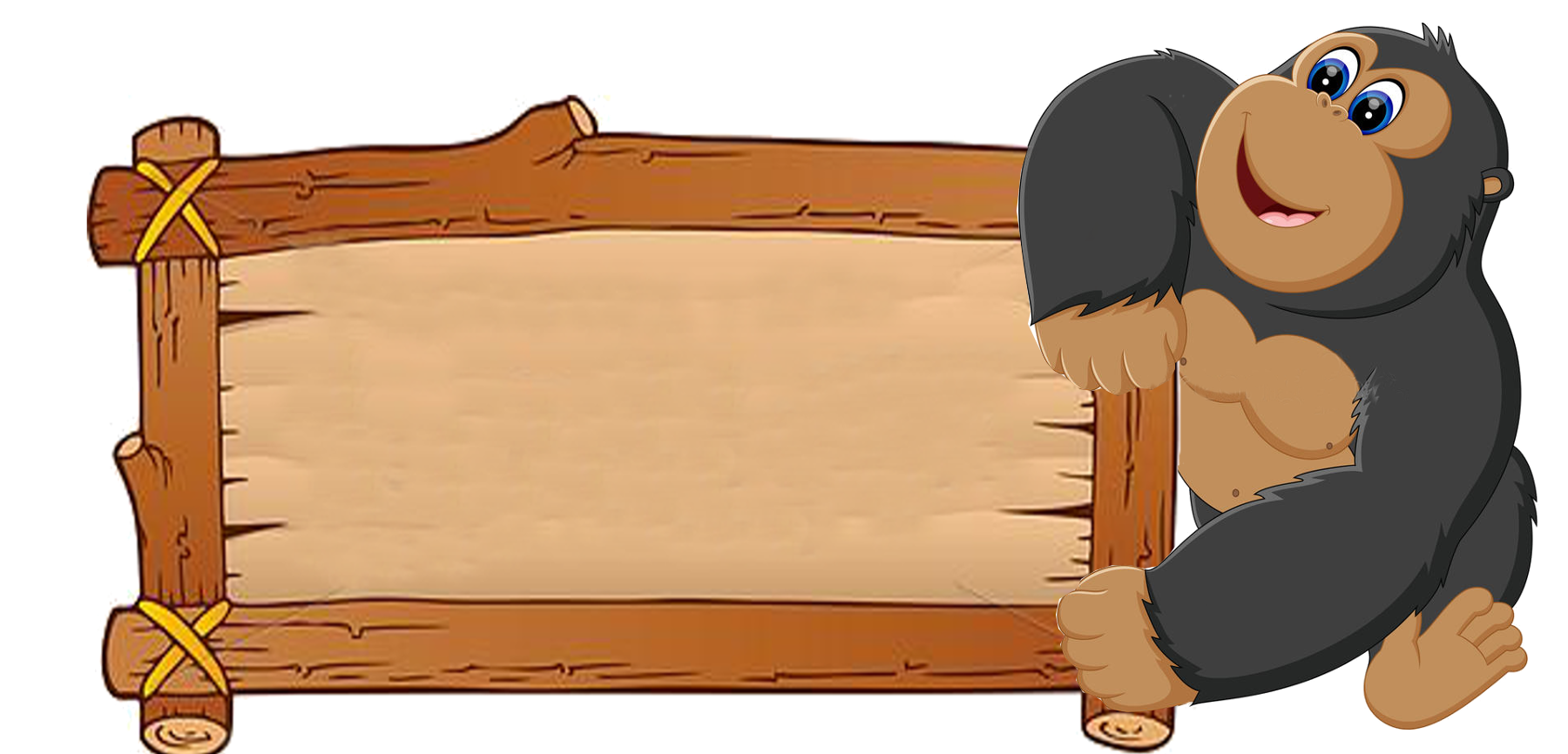 bà
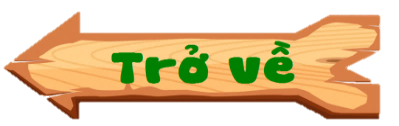 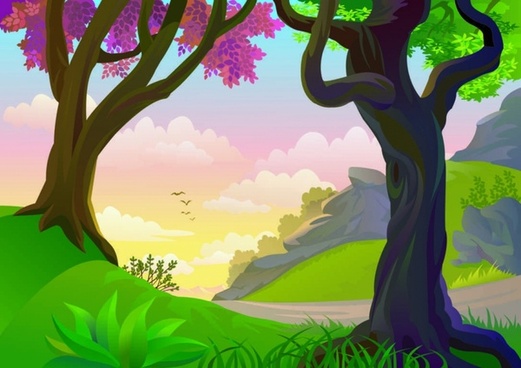 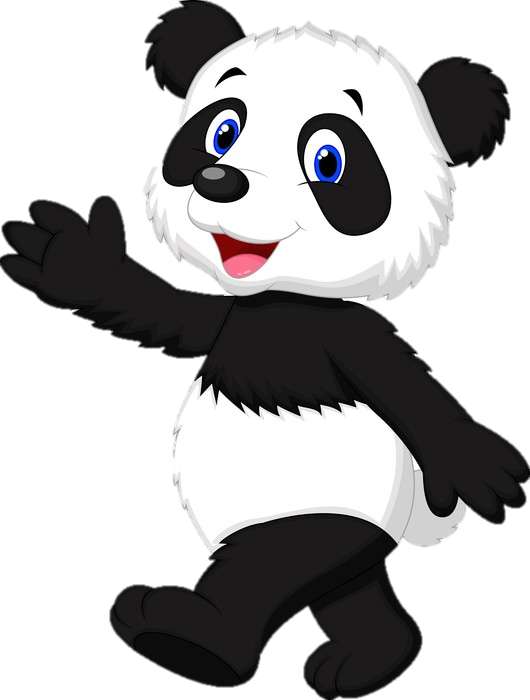 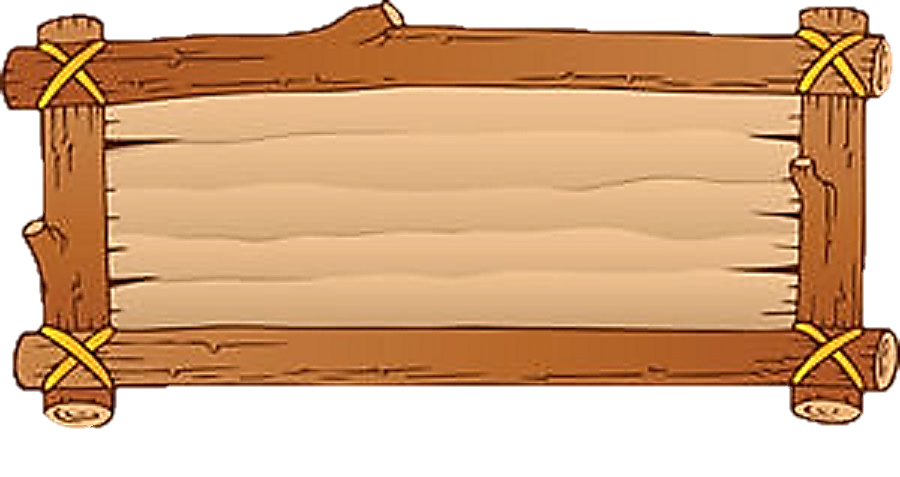 c
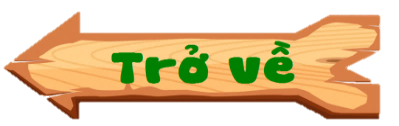 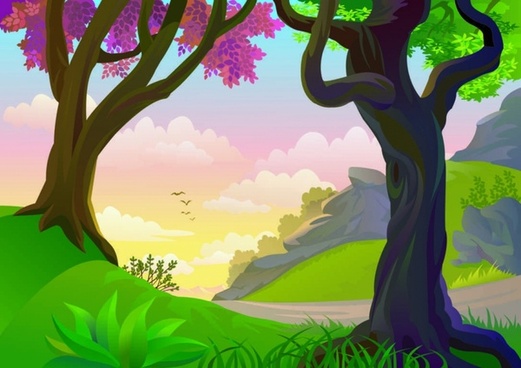 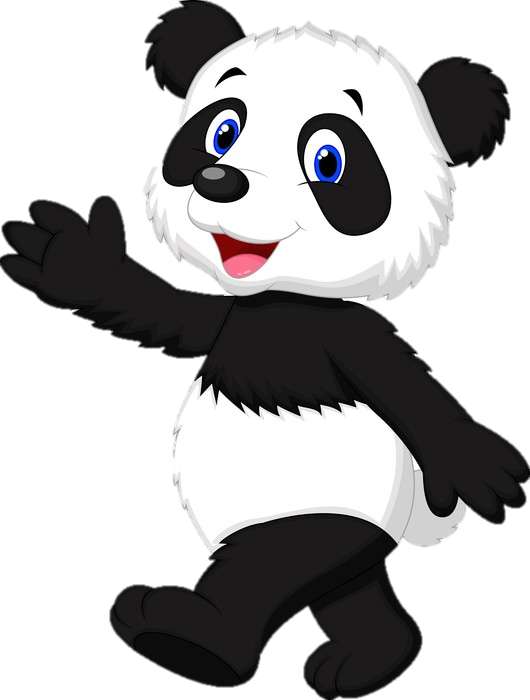 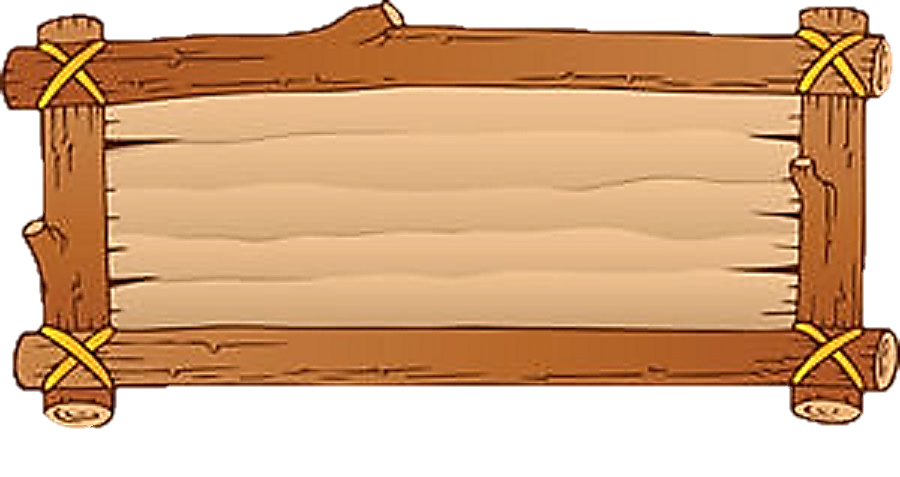 Ba ba
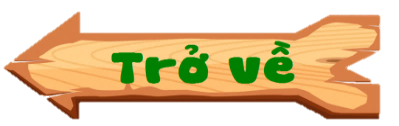 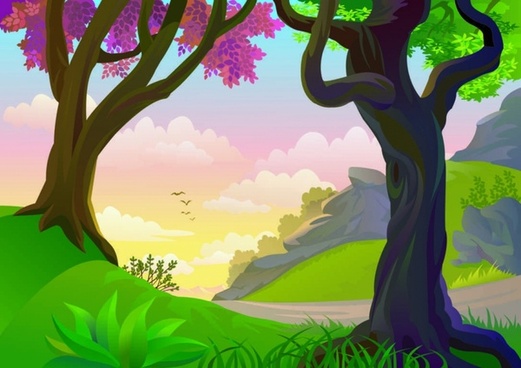 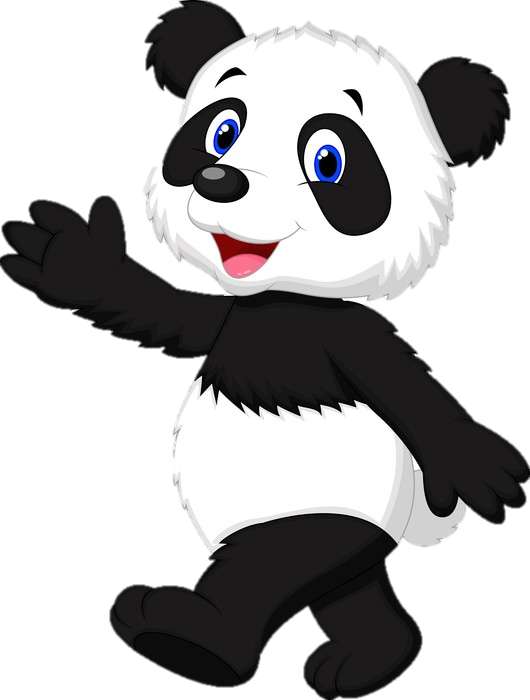 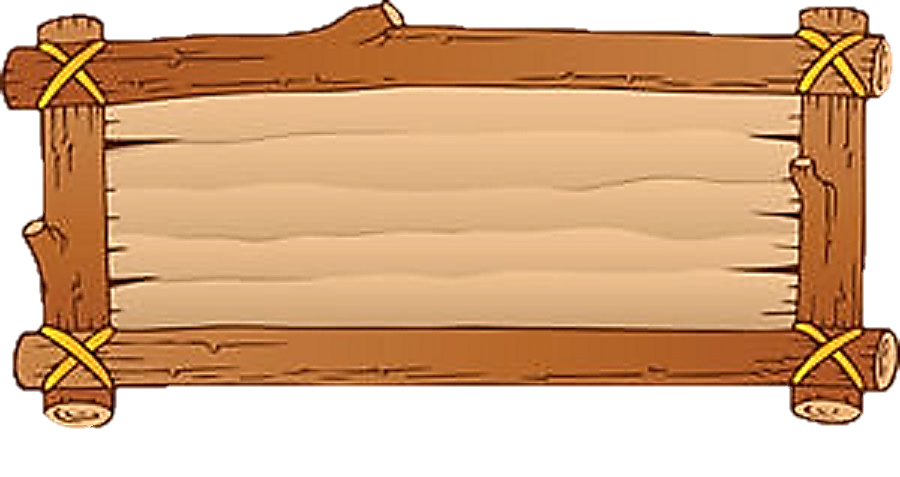 cà
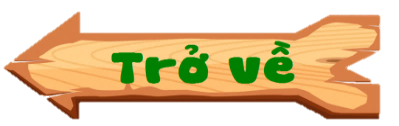 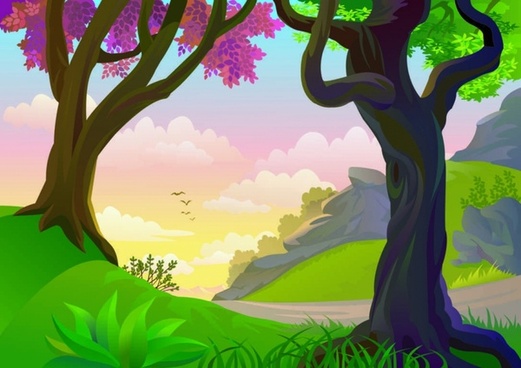 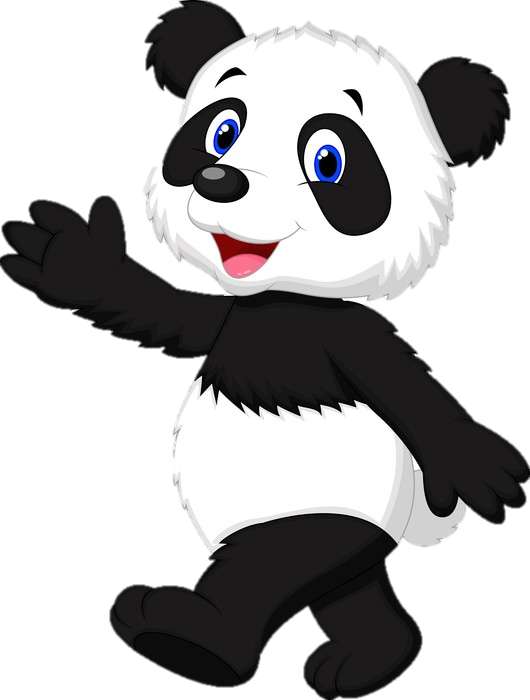 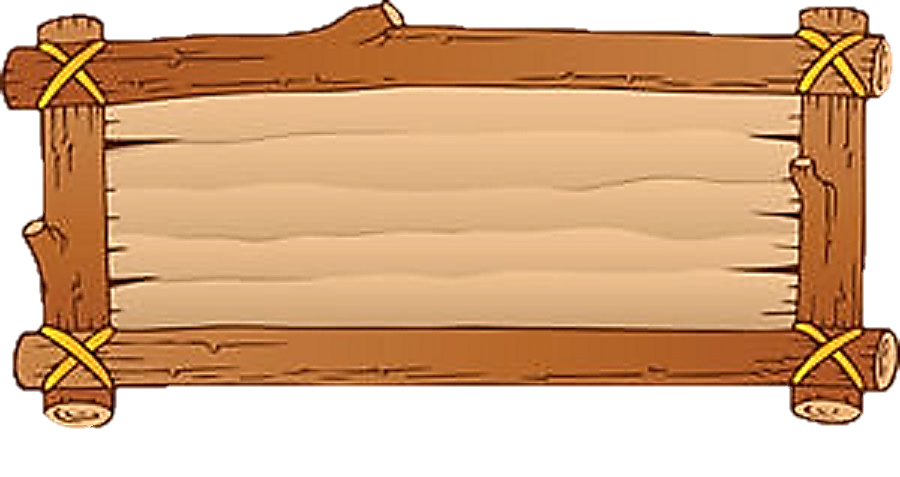 ca